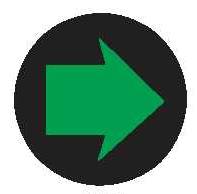 Kvíz o nástrahách IKT
Otázka č.1
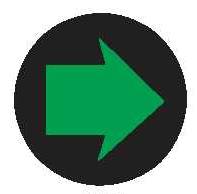 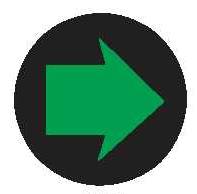 Čím sa zaoberá organizácia Pegi ?
A) Organizácia oboznamujúca rodičov o hre.
B) Mliekarenská spoločnosť.
C) Popredný výrobca hier.
D) Trénovaním býkov na španielske ródeo.
A
B
C
D
Otázka č.2
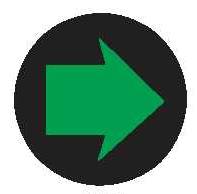 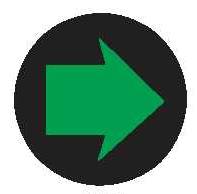 Ako sa volá typ hry, v ktorej si vylepšujete postavu, a snažíte sadosiahnúť vačší level.
A) MOBA
B) RPG
C) Adventura
D) Shooter
A
B
C
D
DOBRE
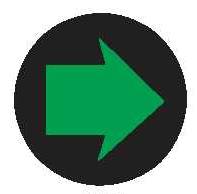 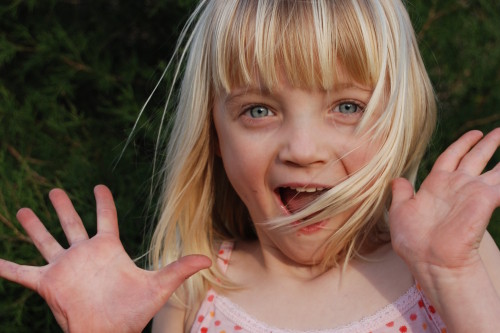 ZLE
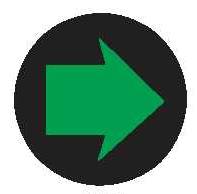 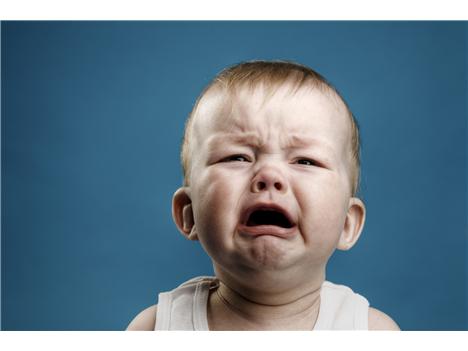 Poďakovanie
Dominik Janičko